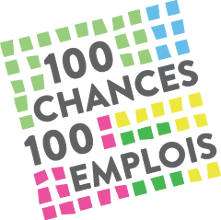 Recruter Autrement

18 Février 2021
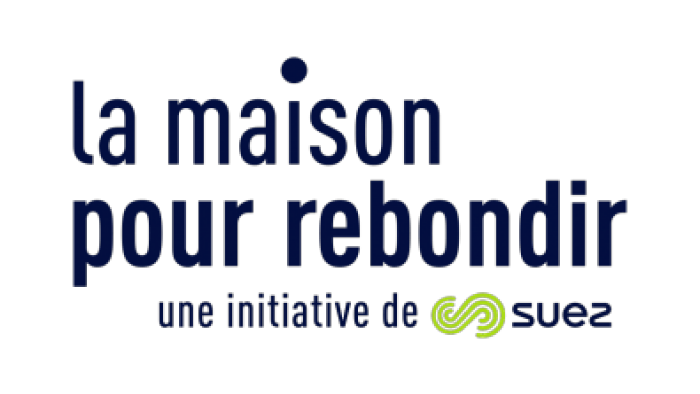 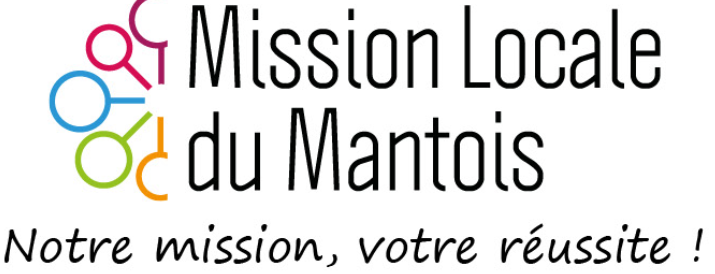 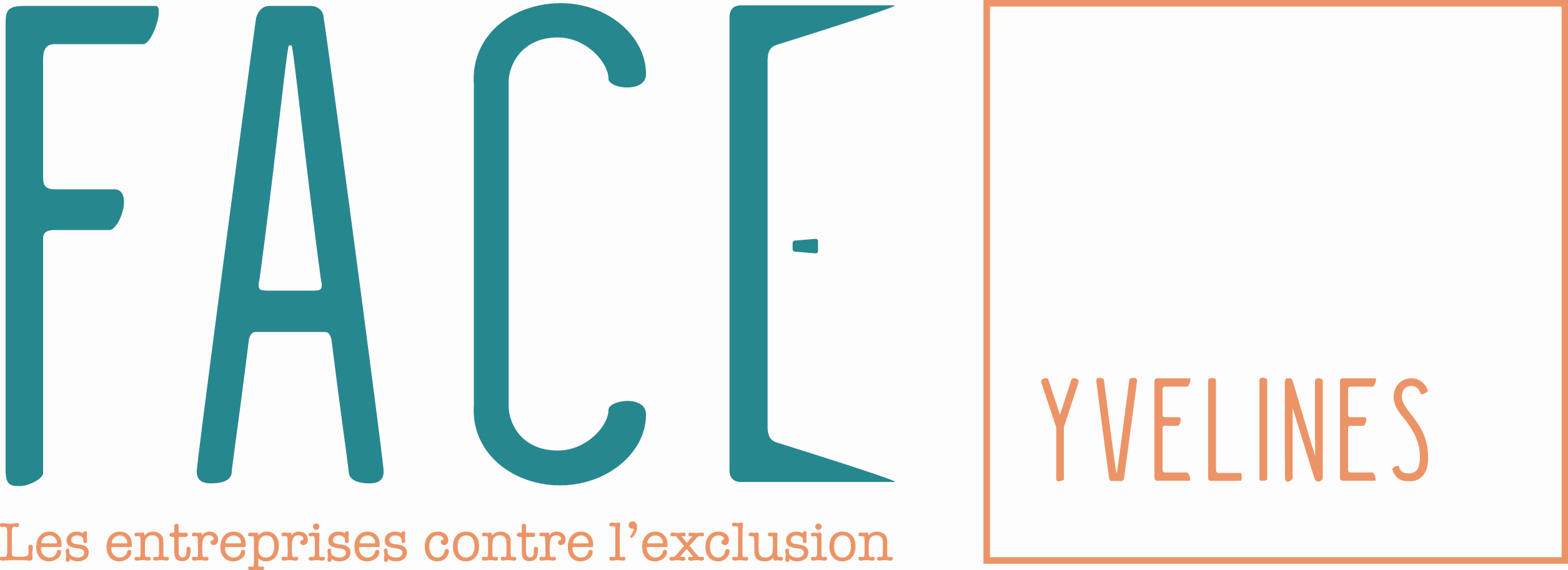 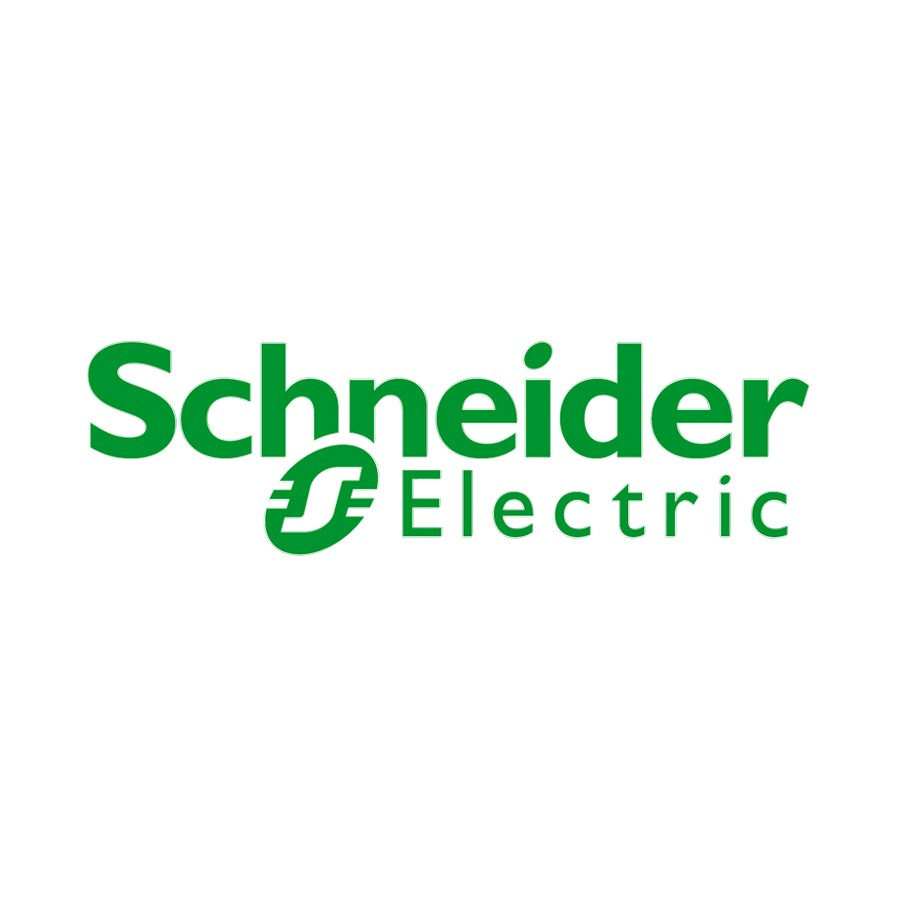 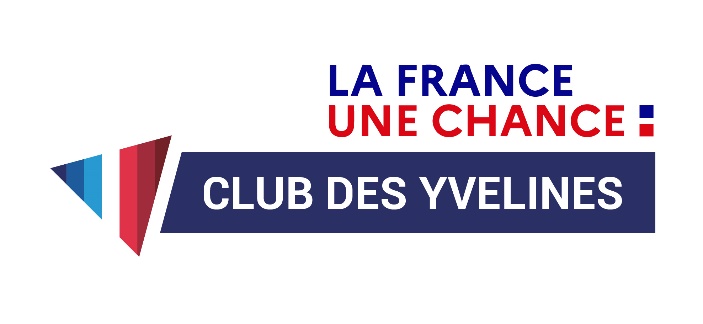 La France, une chance.
Club des Yvelines
Les bénéfices de l’inclusion pour l’entreprise
Attirer et retenir de nouveaux talents
L’apprentissage des jeunes
Anticiper et diversifier les compétences
Découverte des métiers auprès des jeunes, accueil de stage de 3ème
Valoriser l’action des salariés et de l’entreprise
Le mécénat de compétences, 
le parrainage
Les bénéfices
de l’inclusion
Innover et se différencier
Parcours de préqualification pour des métiers en tension, programme d’accompagnement de jeunes 100Chances, 100Emplois
Accéder à de nouveaux marchés et diversifier ses partenaires et fournisseurs
Les SIAE, ESAT et EA
Renforcer son ancrage territorial
Les QPV, les emplois francs
Taux de chômage est de 2 à 2,5 fois supérieur en QPV/reste du territoire
La France, une chance
Un dispositif gouvernemental pour développer et renforcer l’inclusion dans l’emploi et favoriser l’insertion professionnelle des publics les plus éloignés du marché du travail. 

Au sein de laquelle l’Entreprise joue un rôle majeur aux côtés de l’Etat et des acteurs territoriaux.

Une mobilisation volontaire des entreprises : choix libre des mesures et de publics
14 thématiques proposées
1. Stages de 3eme pour les jeunes de QPV
8. Recrutement dans le cadre de l’expérimentation 
« Emplois francs »
9. Accompagnement et recrutement de réfugiés (programme Hope, etc.)
2. Contribution à l’orientation et aux « parcours avenir » de découverte de l’entreprise
10. Formation et insertion dans l’emploi de personnes (dont jeunes) placées sous main de justice
3. Accès de tous les jeunes à l’apprentissage et à l’alternance
11. Mise en place de démarches innovantes en faveur de « l’emploi/inclusion »
4. Réalisation de parrainages
12. Participation au changement d’échelle dans l’offre d’insertion par l’économique (clauses sociales marchés publics, politiques d’achats responsables, etc.)
5. Accompagnement et recrutement de jeunes en parcours d’insertion (E2C, EPIDE, GJ…)
13. Mises en situation professionnelle, recrutement de personnes en parcours d’insertion ou issues de parcours d’insertion
6. Partenariats renforcés avec les réseaux de l’inclusion (accompagnement, formation, recrutement)
7. Accompagnement et recrutement de personnes handicapées
14. Engagements pour l’accès solidaire aux produits et services (alimentation, énergie, eau, etc.)
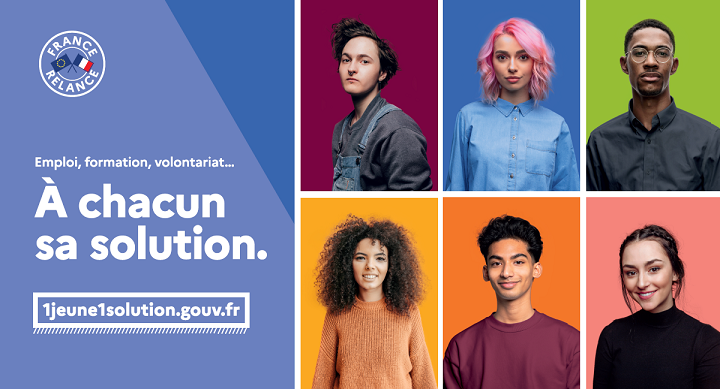 Le plan de relance
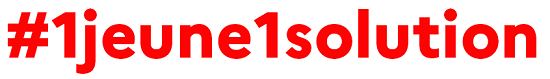 Accompagner les 16/25 ans pour construire leur avenir
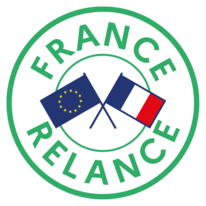 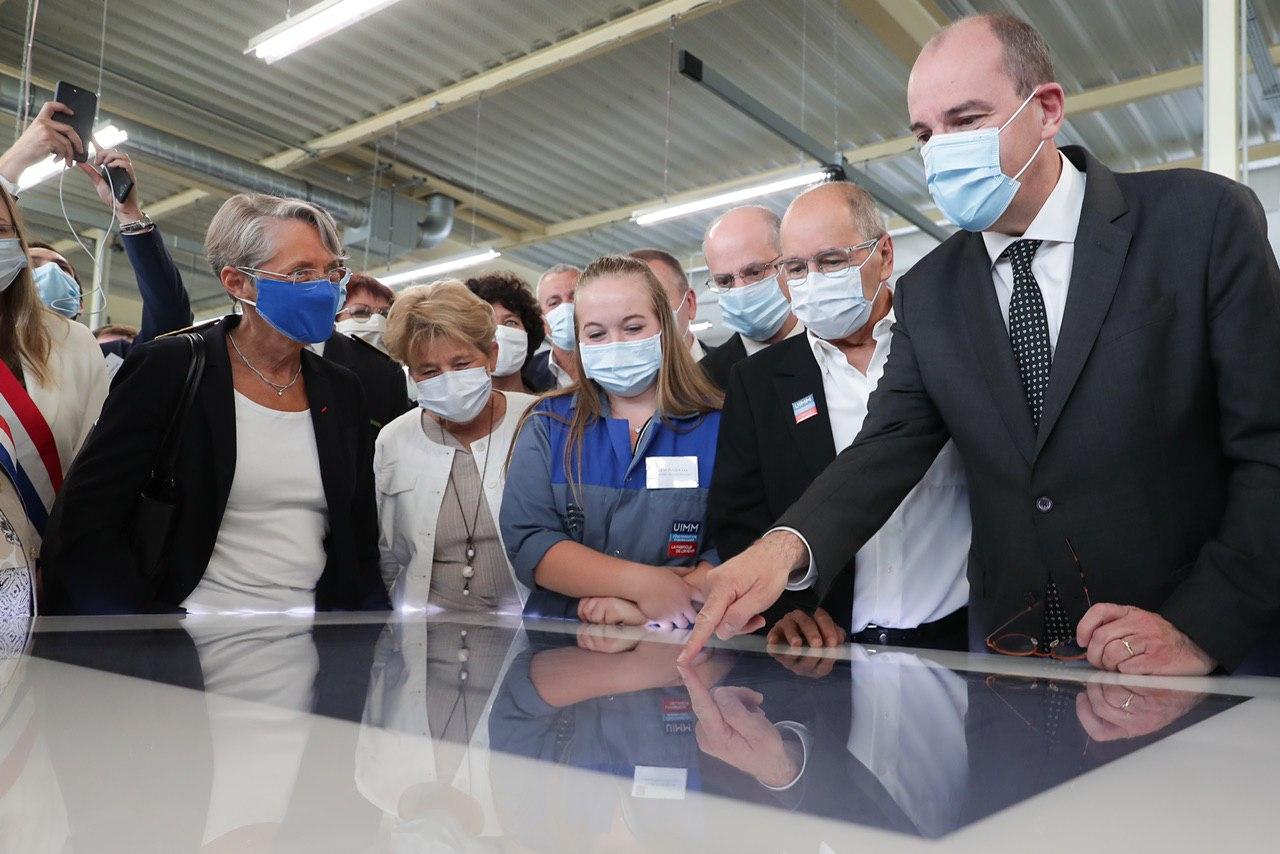 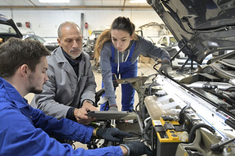 Faciliter l'entrée dans la vie professionnelle
Accompagner des jeunes 
éloignés de l'emploi en 
construisant des parcours 
d'insertion sur mesure
Orienter et former vers les secteurs et les métiers d'avenir
Un volet territorial 
mobiliser 10 000 entreprises 
(PME, ETI, filiales de grandes entreprises)
Un volet national  
mobiliser 100 grandes entreprises
Un réseau d’acteurs engagés
Un club national animé par le Haut-Commissariat à l’Emploi et l’Engagement des Entreprises
Des clubs départementaux 
Avec le soutien de la Préfecture et la Direccte 
En partenariat avec les réseaux d’entreprises 
En interaction avec les acteurs publics, associatifs…
Pourquoi rejoindre le club de son département ?
Valoriser son image d’entreprise engagée

Renforcer son ancrage territorial

Partager des Bonnes Pratiques au sein du réseau d’entreprises inclusives

Bénéficier de l’appui des services de l’Etat et 
des services de l’emploi
Le Club Animateur des Yvelines
Espace communautaire
Accompagnement des entreprises
Mise en relation
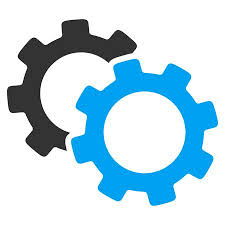 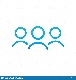 Animateur





* Les matinales de l’inclusion : EA/ESAT,  les SIAE, Emploi franc, CIE …
* Webinaires coanimés avec nos partenaires CCI, Pôle Emploi, Communautés d’agglo…
* Afterwork avec la cpme
Facilitateur
* Accompagnement sur la mise en place de parrainage




* Métiers en tension : opération de recrutement Job Tour, organisation de  parcours de préqualification
Connecteur

* Mise en contact entre des partenaires et les entreprises selon les besoins
* Mise en relation entre l’entreprise et un cfa et/ou un jeune en alternance
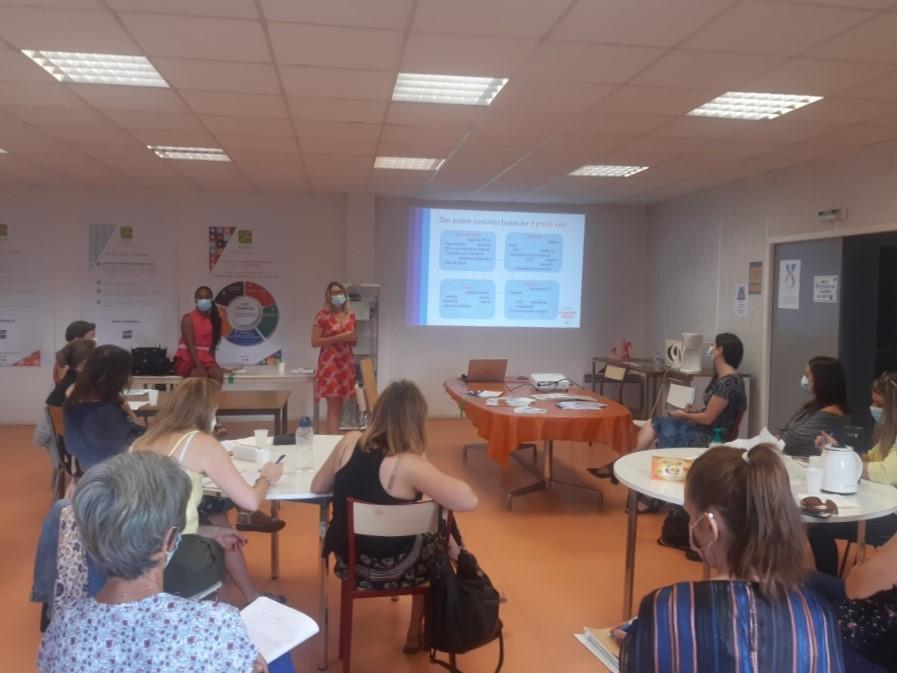 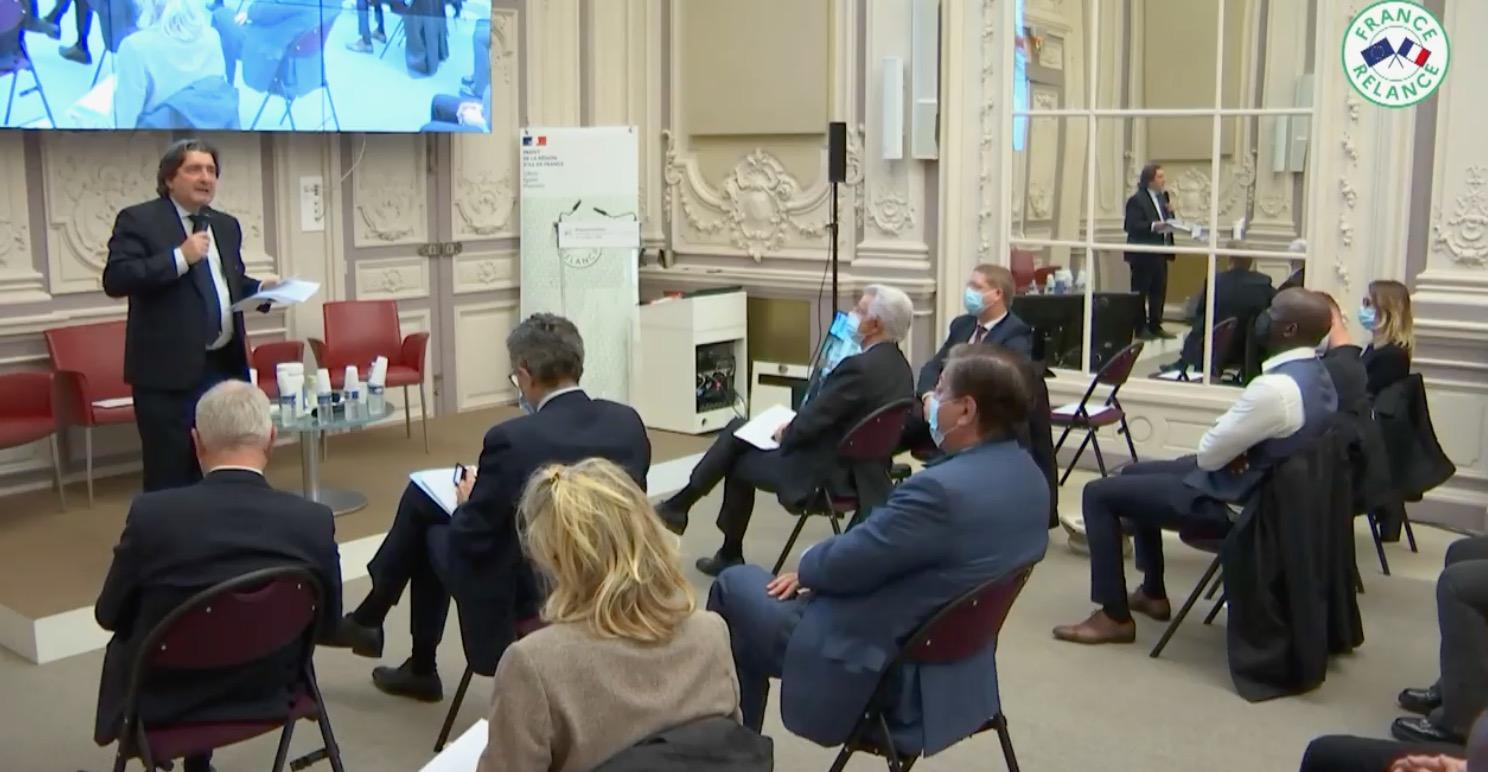 FACE  Yvelines en quelques chiffres
1er Club de la Fondation AGIR CONTRE L’EXCLUSION à voir le jour en Ile-de-France en 1999 
3 champs d’actions : l’Education, l’Emploi, l’Entreprise
Près de 250 collaborateurs d’entreprises impliqués/an
	

	
	Depuis sa création :
10 000 bénéficiaires accompagnés
100 partenaires impliqués
2 000 collaborateurs d’entreprises engagés
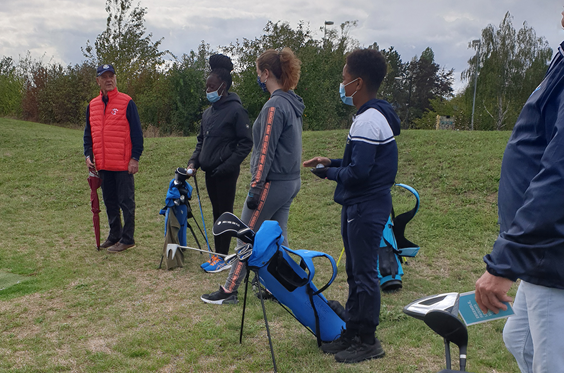 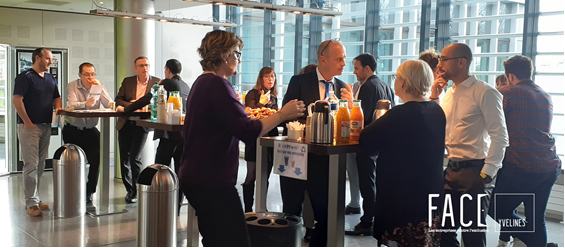 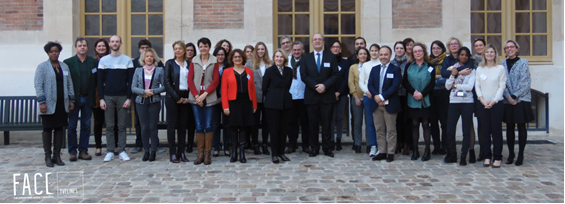 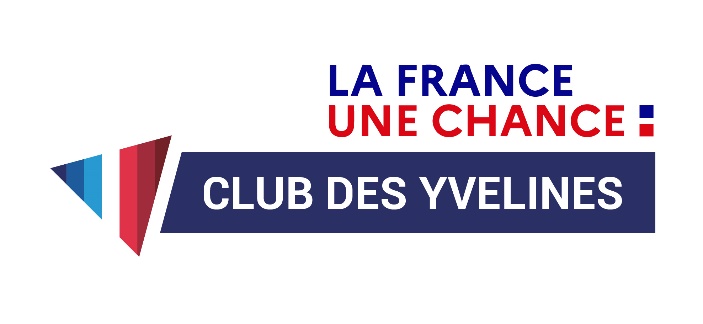 Contact
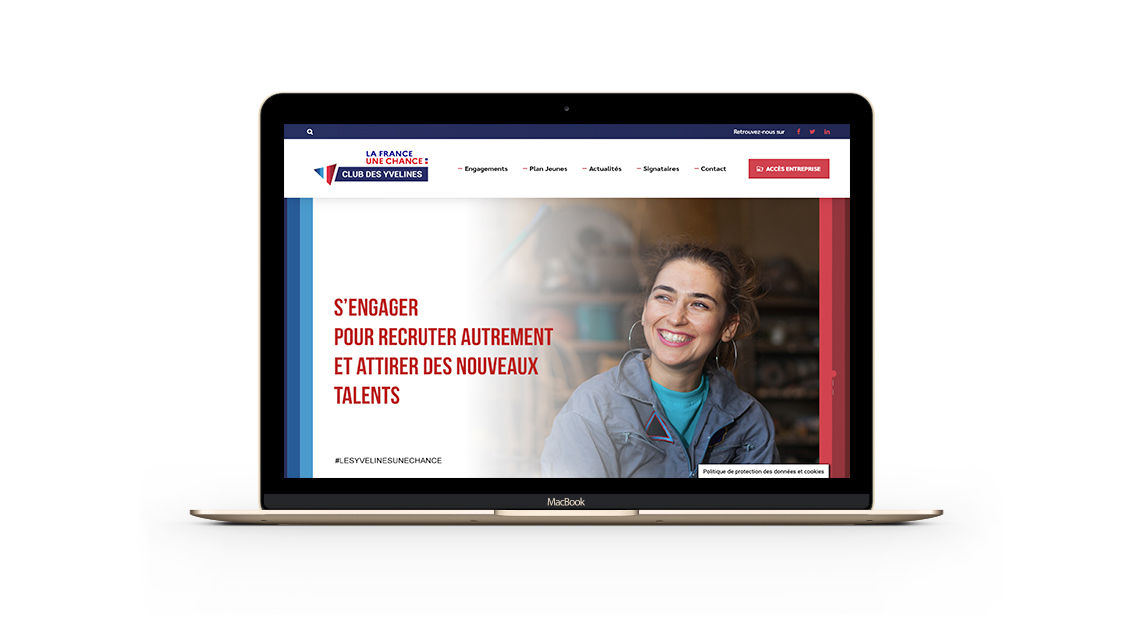 Une interlocutrice dédiée au sein de
		Laurence Hémédinger
		07 62 59 20 78
		l.hemedinger@fondationface.org
Simple et rapide, 
un formulaire d’engagement sur le site www.lesyvelines-unechance.fr
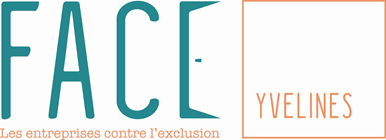 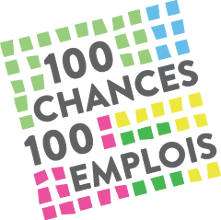 100 Chances, 100 emplois
Une initiative au service de l’emploi des jeunes…reconnue d’Intérêt Général
L’objectif du programme est de favoriser l’insertion professionnelle des jeunes adultes des Quartiers Politique de la Ville, grâce à la mobilisation d’un réseau d’entreprises associées aux partenaires publics.
 Il est copiloté par une ou plusieurs entreprise(s) et un ou plusieurs acteur(s) de l’emploi, dans la majorité des cas la Mission Locale du territoire concerné.
 Le processus 100 Chances 100 Emplois a été créé par Schneider Electric et expérimenté pour la première fois en 2004 à Chalon-sur-Saône
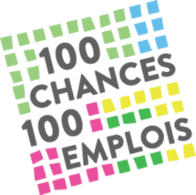 Un programme à l’efficacité démontrée
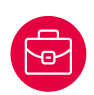 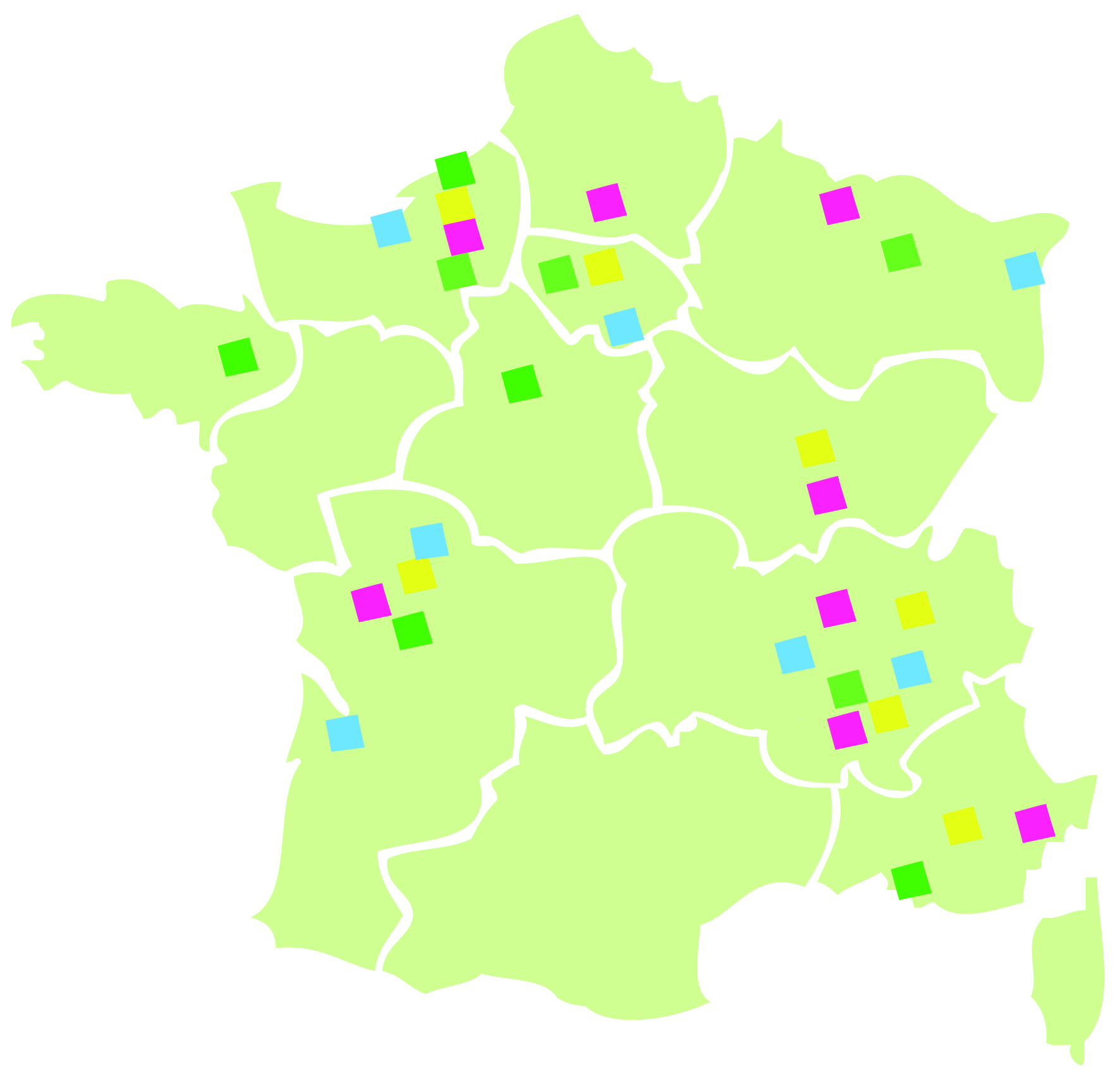 1600                40
partenaires          villes
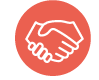 7601 
jeunes accompagnés
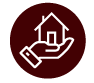 5075
jeunes en emploi durable
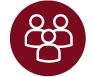 1092
jeunes en accompagnement
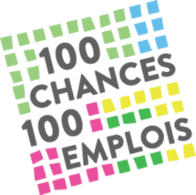 Un écosystème durable
Un dispositif qui permet de fédérer les énergies de tous les acteurs
Pouvoirs publics
Collectivités, Direccte, Préfecture
Service Public de l’Emploi
Cap Emploi, Mission Locale, PLIE, Pôle Emploi
 Acteurs Economiques 
Tissu associatif de quartier
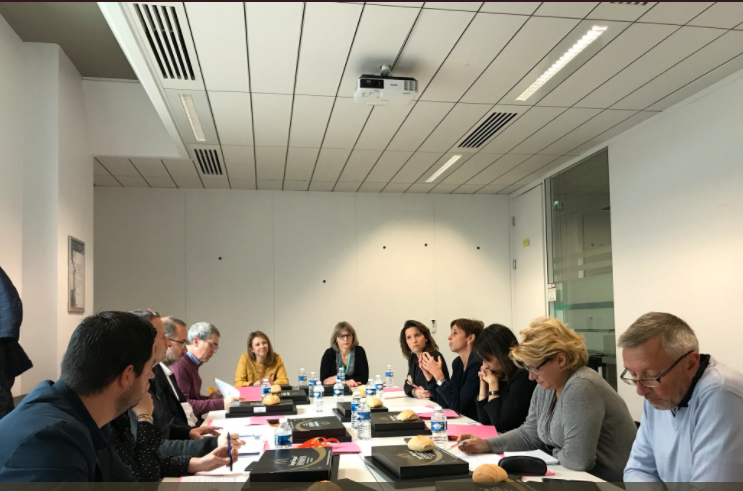 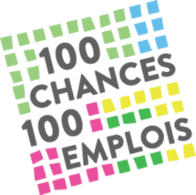 Fédérer les acteurs dans un même engagement au côté des jeunes
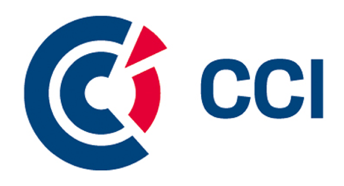 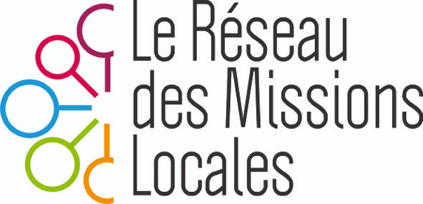 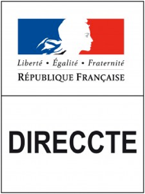 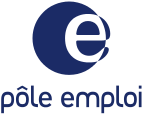 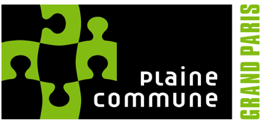 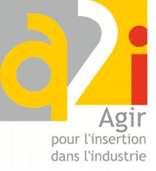 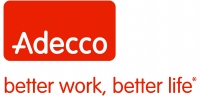 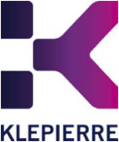 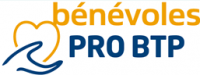 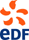 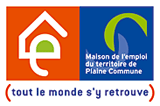 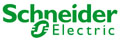 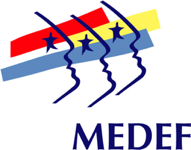 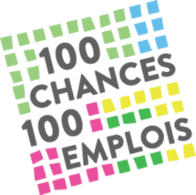 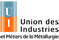 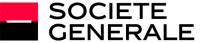 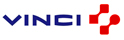 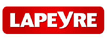 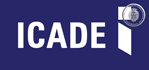 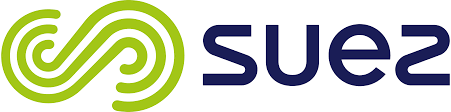 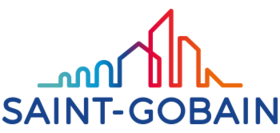 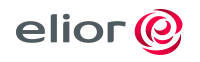 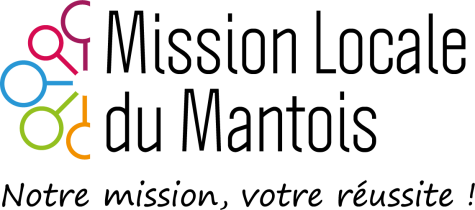 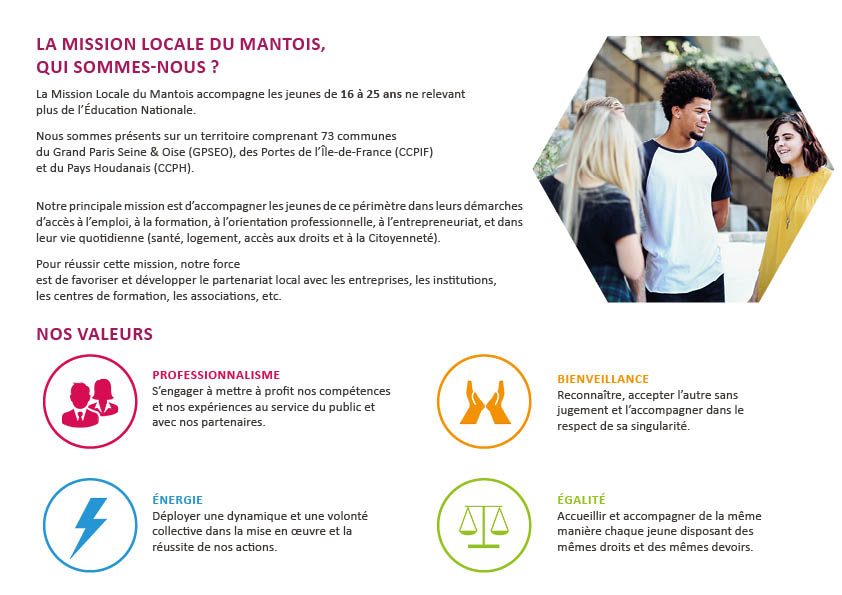 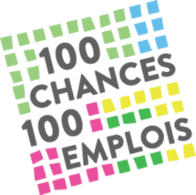 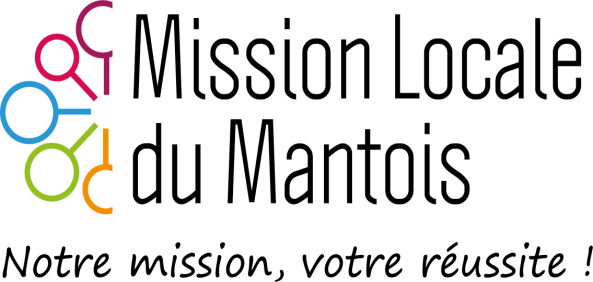 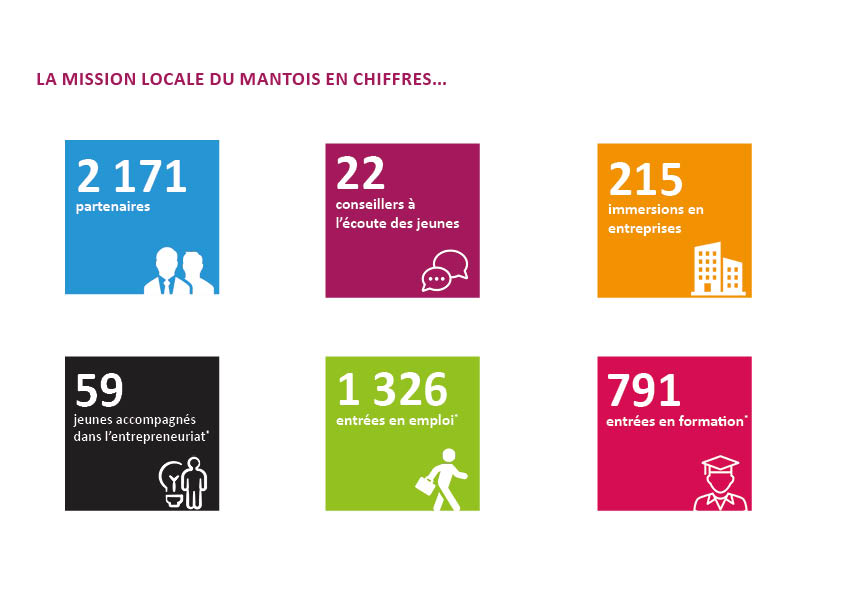 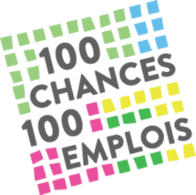 Notre priorité : « booster » le réseau et le savoir-être des jeunes des territoires pour lever leurs craintes face à la difficulté d’accéder à l'emploi
Ces jeunes ont tous des compétences et des qualités professionnelles ; 
C’est en activant les trois piliers de l’accès à l’emploi qu’ils pourront accéder à un travail épanouissant.
Réseau
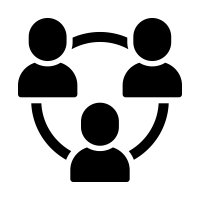 Accès à un
emploi épanouissant
Compétences et 
qualités professionnelles
Savoir-être et codes
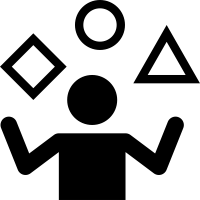 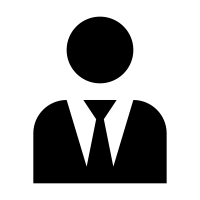 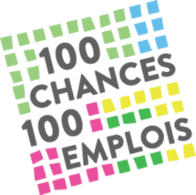 3 étapes vers l’emploi durable
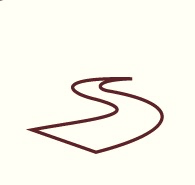 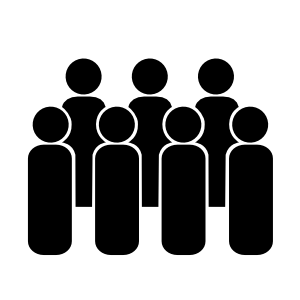 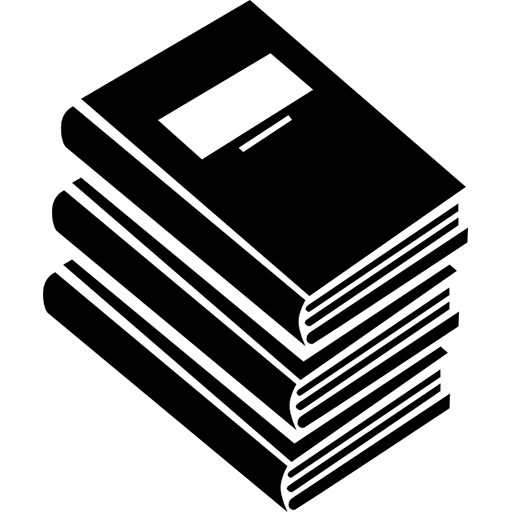 Le repérage des jeunes
Parcours d’intégration professionnelle
5 jours pour devenir acteur de sa réussite
10 mars de 12h à 14h
4 mars après midi Entretien de simulation
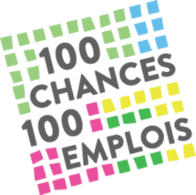 Quel intérêt pour vous entreprise ?
Renforcer votre engagement RSE
Agir concrètement (signatures : Charte de la Diversité – Charte Entreprises & Quartiers)
Répondre à des marchés publics ou privés intégrant une clause d’insertion
Responsabilité
Être au cœur d’un réseau d’acteurs locaux
 Mieux se connaître pour créer des synergies
Être présent et visible sur les réseaux sociaux de 100 Chances 100 Emplois
Réseau
Répondre à votre besoin en ressources et réussir vos recrutements grâce aux « 3 étapes »
Valoriser votre secteur d’activité auprès des jeunes
Prôner la Diversité comme enrichissement pour et dans votre structure
Ressources
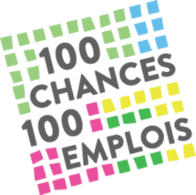 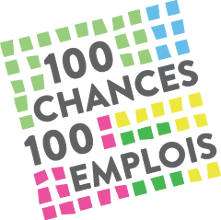 Témoignage d’une entreprise
Edgard GNANOUChambre de Commerce et d’Industrie Paris Île-de-France
Edgard GNANOUChambre de Commerce et d’Industrie Paris Île-de-France
Secrétaire Général de la délégation de Versailles
Professeur à l’ESCP Europe
Membre de l’association Entrepreneur pour la Planète
Nombreuses participations à 100 Chances 100 Emplois depuis 2018 (environ 15 jeunes accompagnés)
Engagement dans le dispositif les Cordées de la réussite pour accompagner les jeunes dans leur entrée en classe préparatoire
Échanges réguliers avec les jeunes après 100C100E pour maintenir le lien et les aider dans leur vie professionnelle
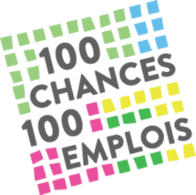 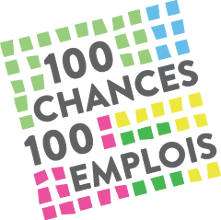 Témoignage d’un jeune
Soufiane BACARI